Head and Neck CAG
Frank McDermott
Cancer lead SW GMSA
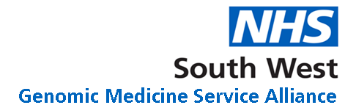 Patients at the heart of change
Patients expect clinical teams to know the best treatment for them in order to get the best outcomes

Clinicians need all the clinical information together in order to make the best treatment decisions for individual patients

Research requires the right patients to enter trials to move best treatments forward for patients
Slide by Louise Medley
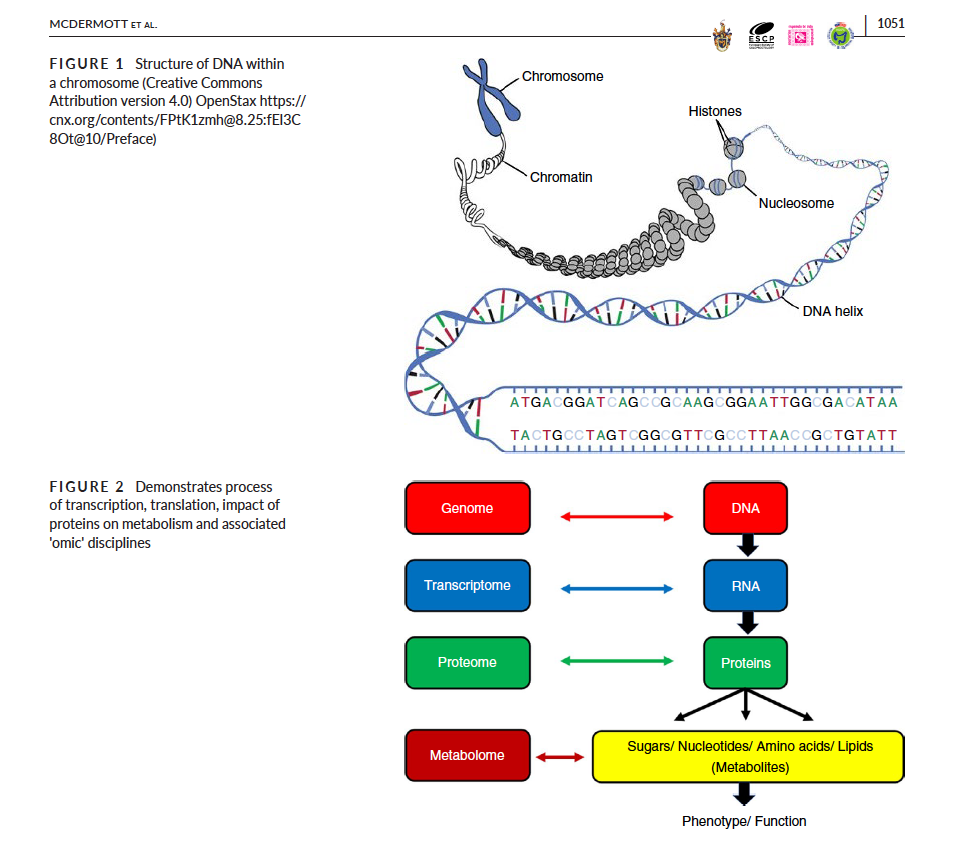 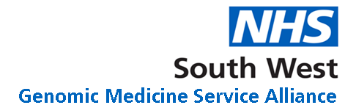 [Speaker Notes: Discuss germline versus somatic]
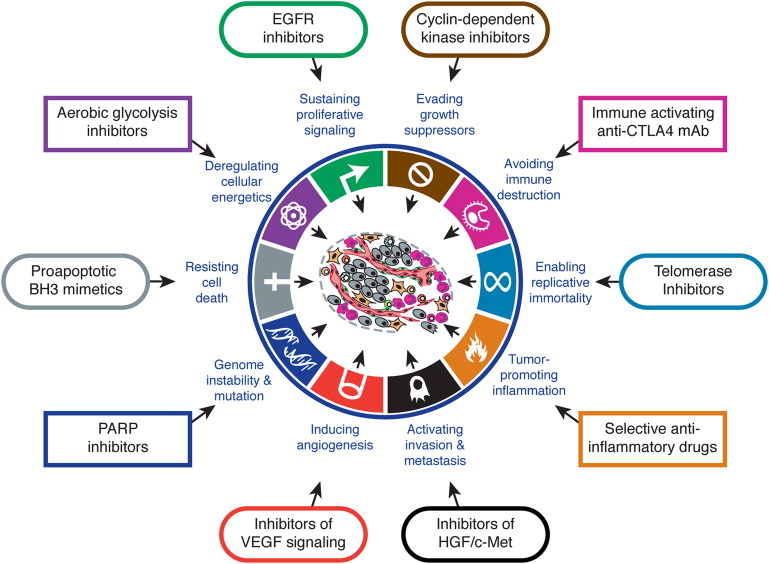 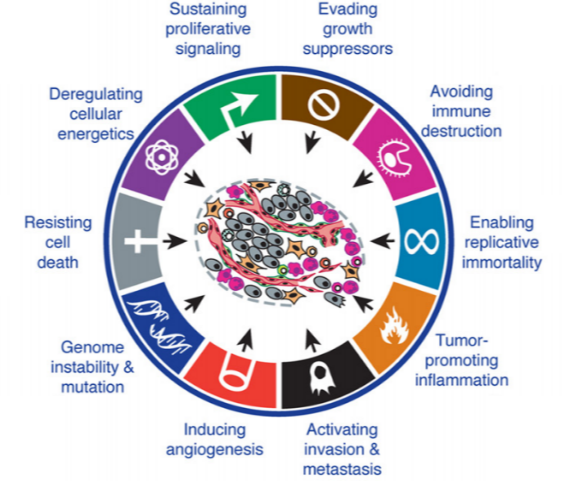 Hallmarks of Cancer: The Next Generation
Hanahan et al CellVolume 144, Issue 5, p646–674, 4 March 2011
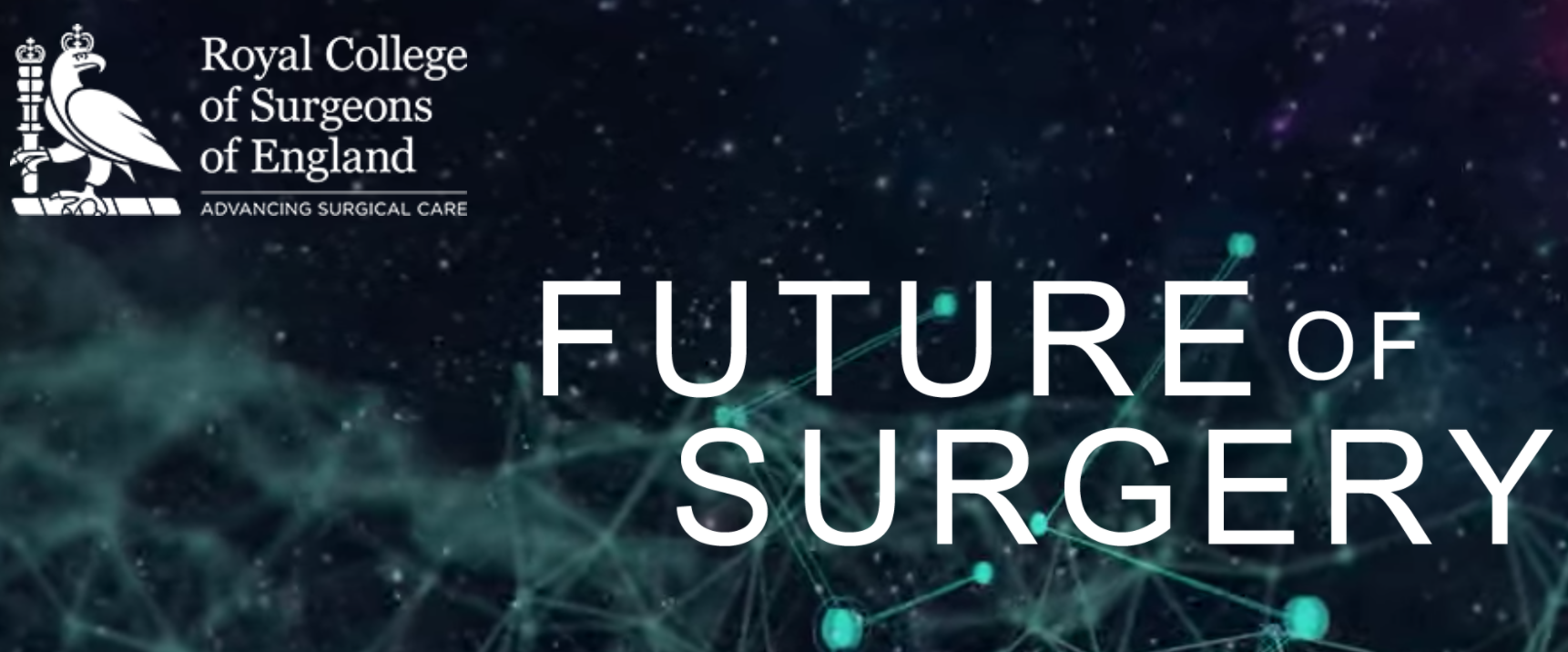 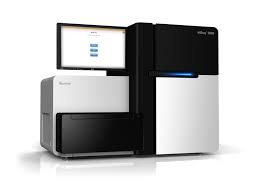 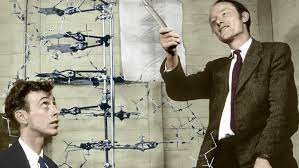 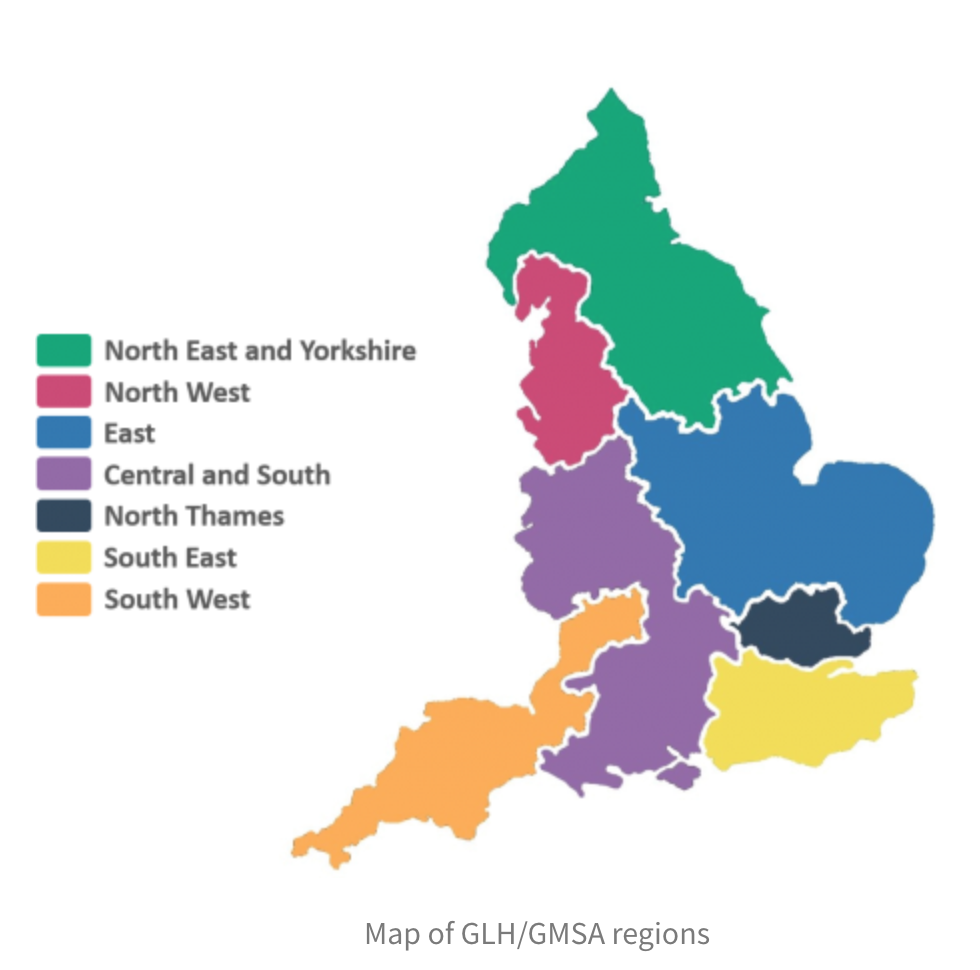 GLH/ GMSA
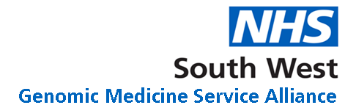 Current Testing
WGS – Sarcoma, haemonc, paediatric cancers
Solid tumours – TSO 500 gene panel
Other tests e.g. DPYD
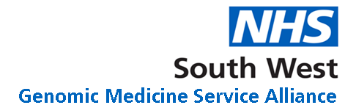 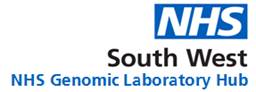 Mainstreaming genomic medicine
TruSight Oncology 500 (TSO500)
Pan-cancer NGS assay using DNA and RNA simultaneously
Targets 523 genes for SNV’s, indels & CNVs and 55 genes for fusions
Captures known and novel fusions
Includes key and emerging biomarkers 
Anatomical sites include (but not limited to):
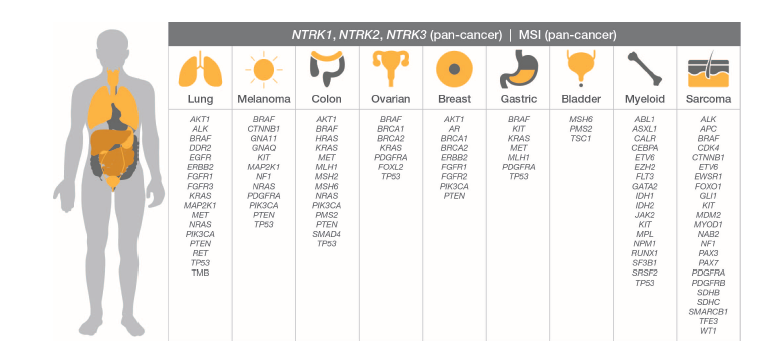 9
[Speaker Notes: Polygenic risks scores, oncotype Dx, endometrial cancer and lymphadenectomy]
National Genomic Test Directory
https://www.england.nhs.uk/publication/national-genomic-test-directories/
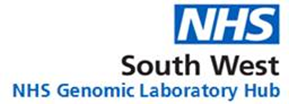 Head and Neck SCC
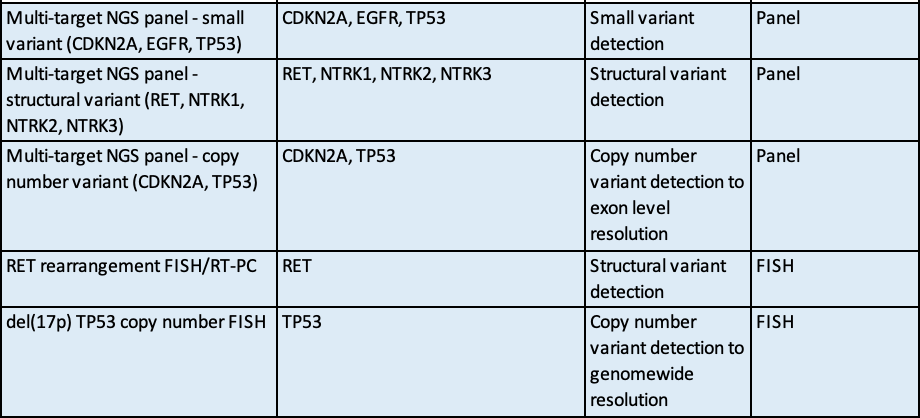 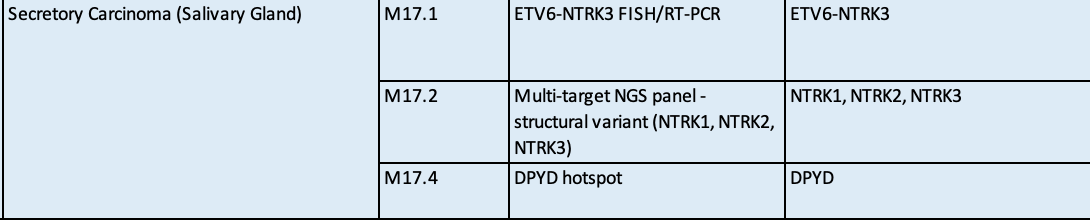 Thyroid Papillary
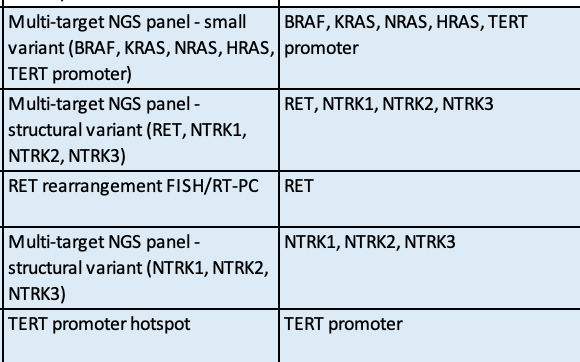 DPYD
Dihydropyrimidine dehydrogenase (DPD), an enzyme encoded by the DPYD gene, is the rate limiting step

Deactivates more than 80% of standard doses of 5FU and the oral 5FU prodrug capecitabine
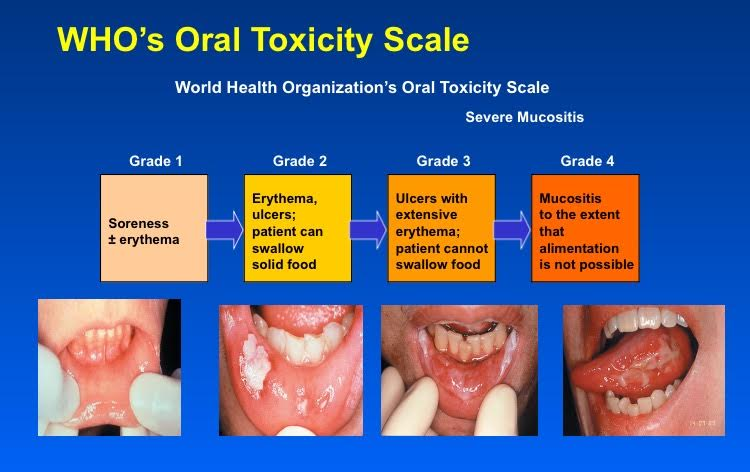 [Speaker Notes: Dihydropyrimidine dehydrogenase]
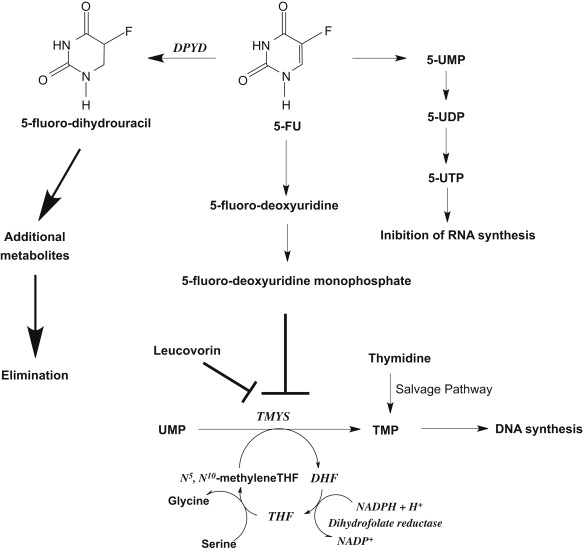 Neurotrophic Receptor Tyrosine Kinase 1,2,3 (NTRK)
Chromosomal translocation – oncogenic properties. 
All cancer 0.3%
Salivary gland 2.6%
Thyroid 1.6%
Potential target for TRK inhibition
TRK inhibition e.g. Larotrectinib / entrectinib
GLH: https://www.nbt.nhs.uk/south-west-genomic-laboratory-hub
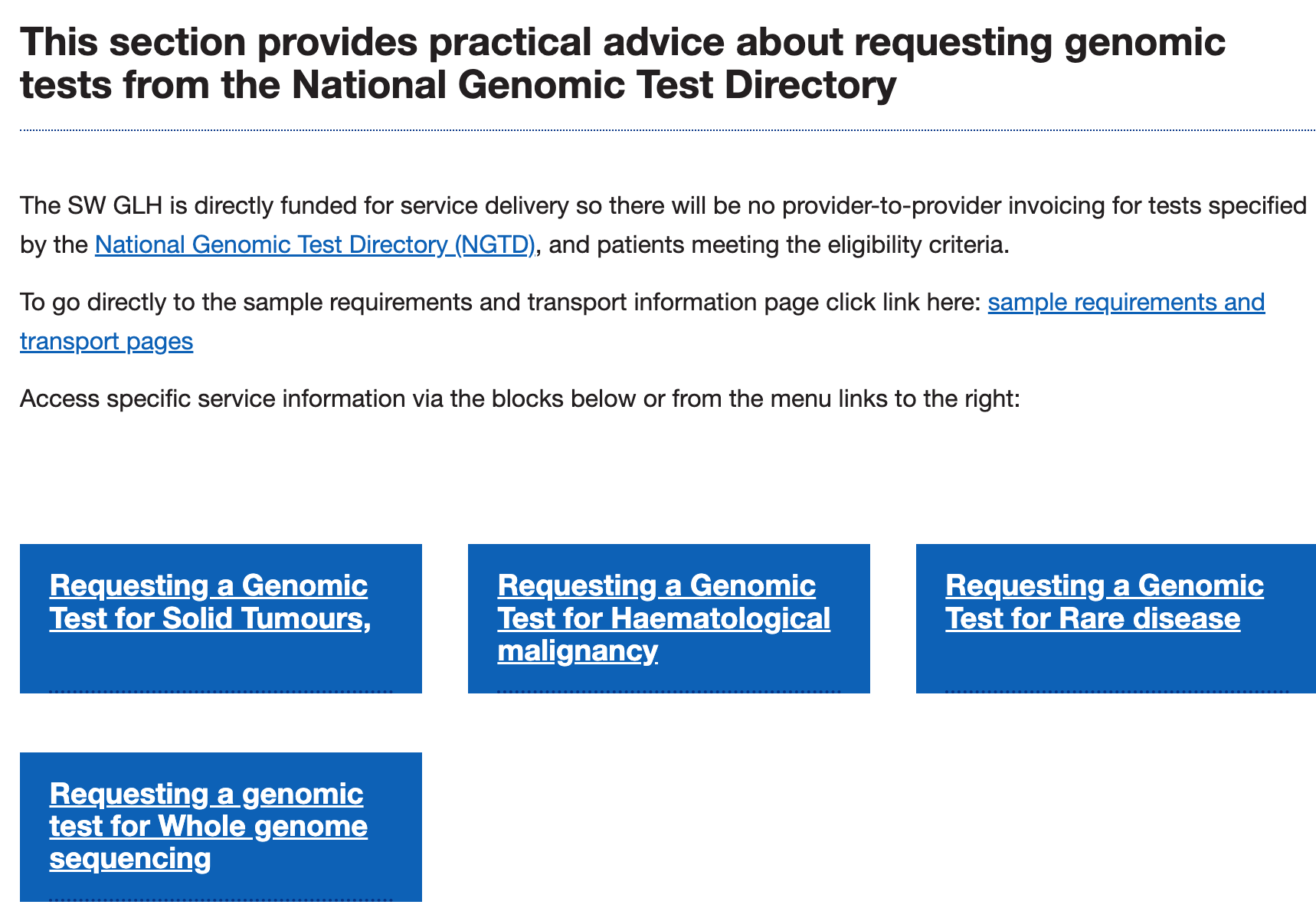 Future & Challenges
Expansion of testing

Carcinoma unknown primary

ctDNA/ MRD

GTABs

Cancer event

My email: f.mcdermott@nhs.net
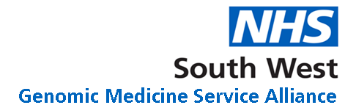 Resources
https://www.genomicseducation.hee.nhs.uk/